Step1：浏览器输入网址https://zg.nuaa.edu.cn
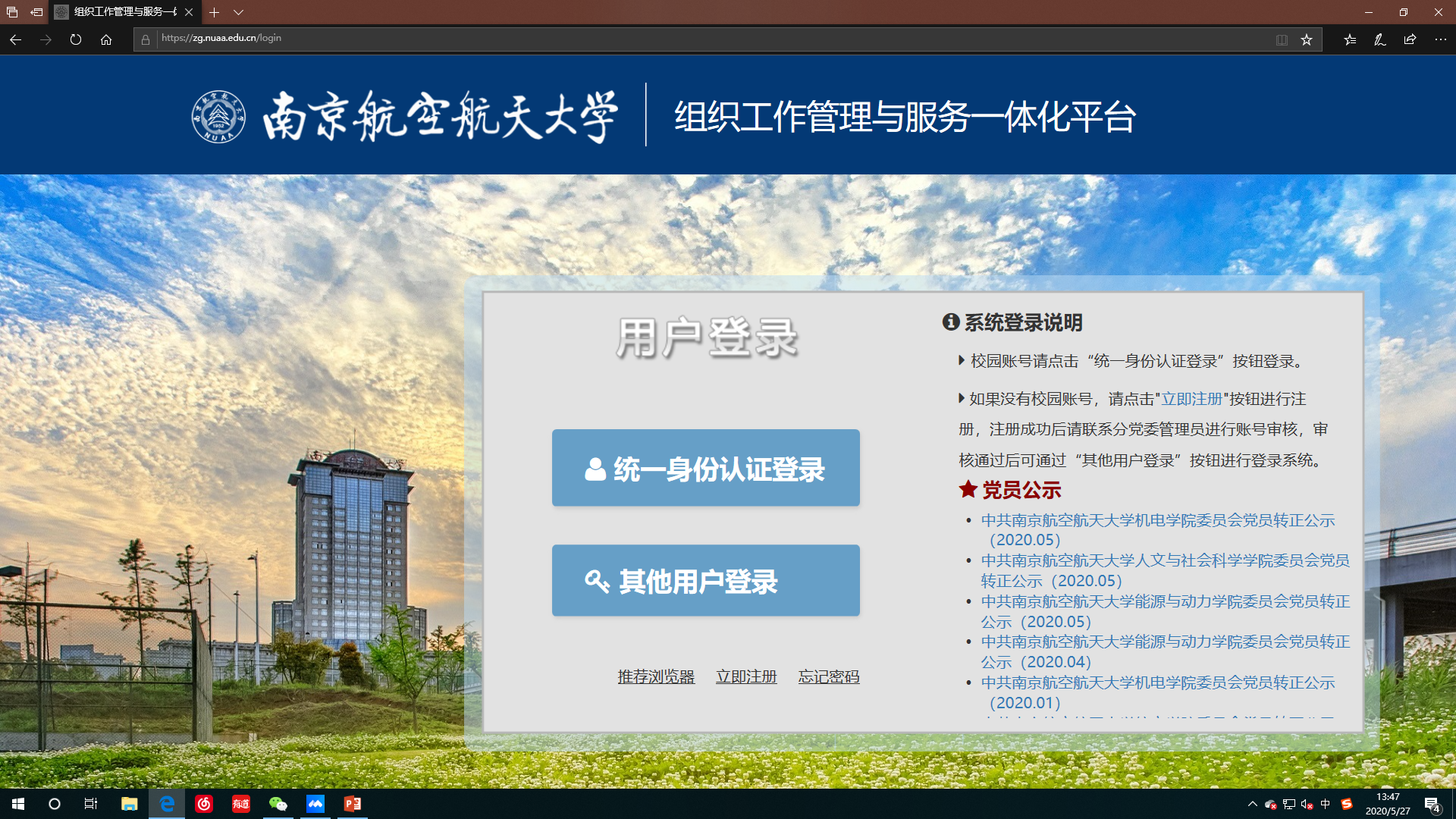 点击统一身份认证登录
Step2：用硕士学号登录
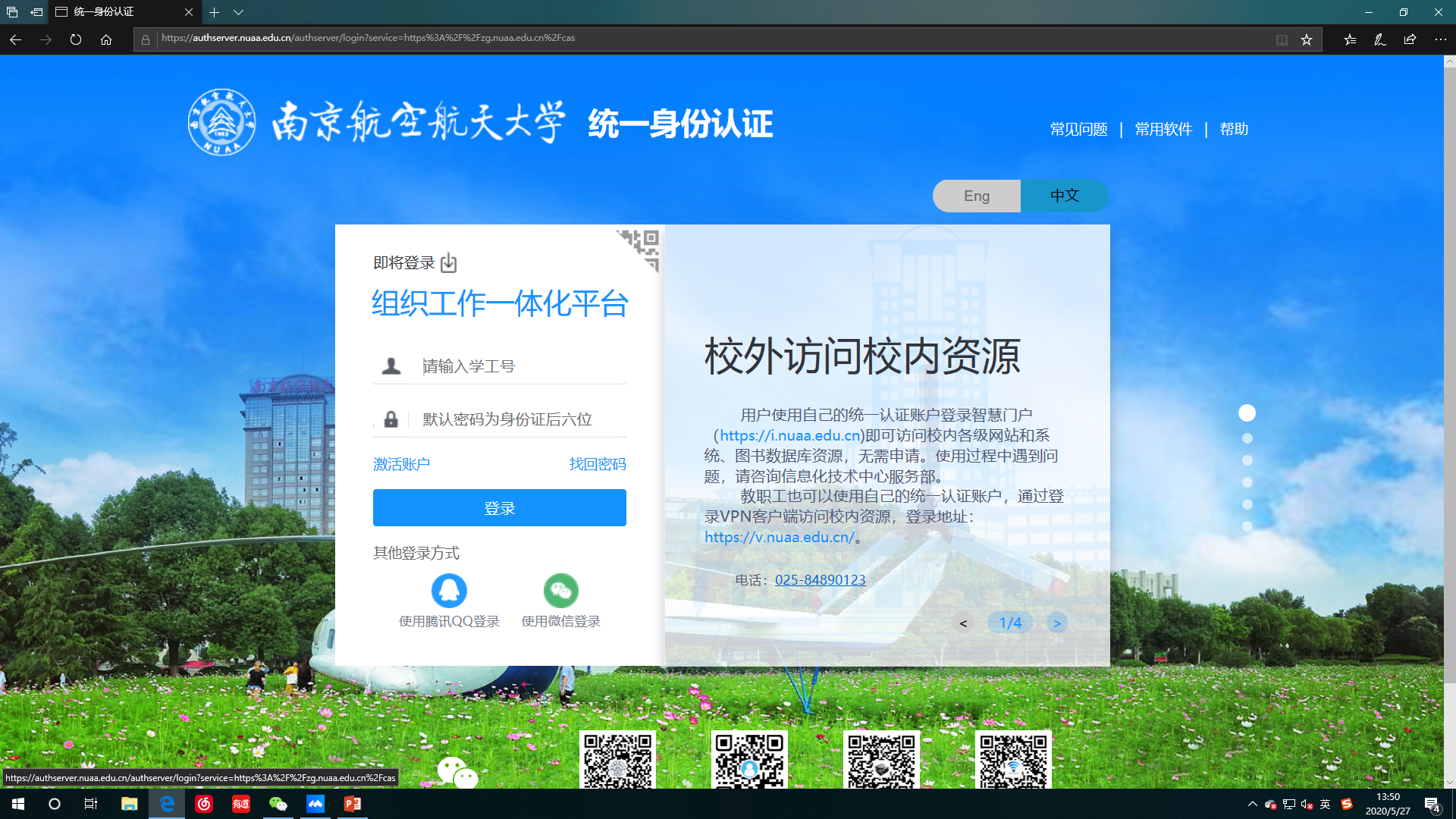 若密码未修改过，默认密码为身份证后六位
Step3：登录后界面，可以看到个人基本信息
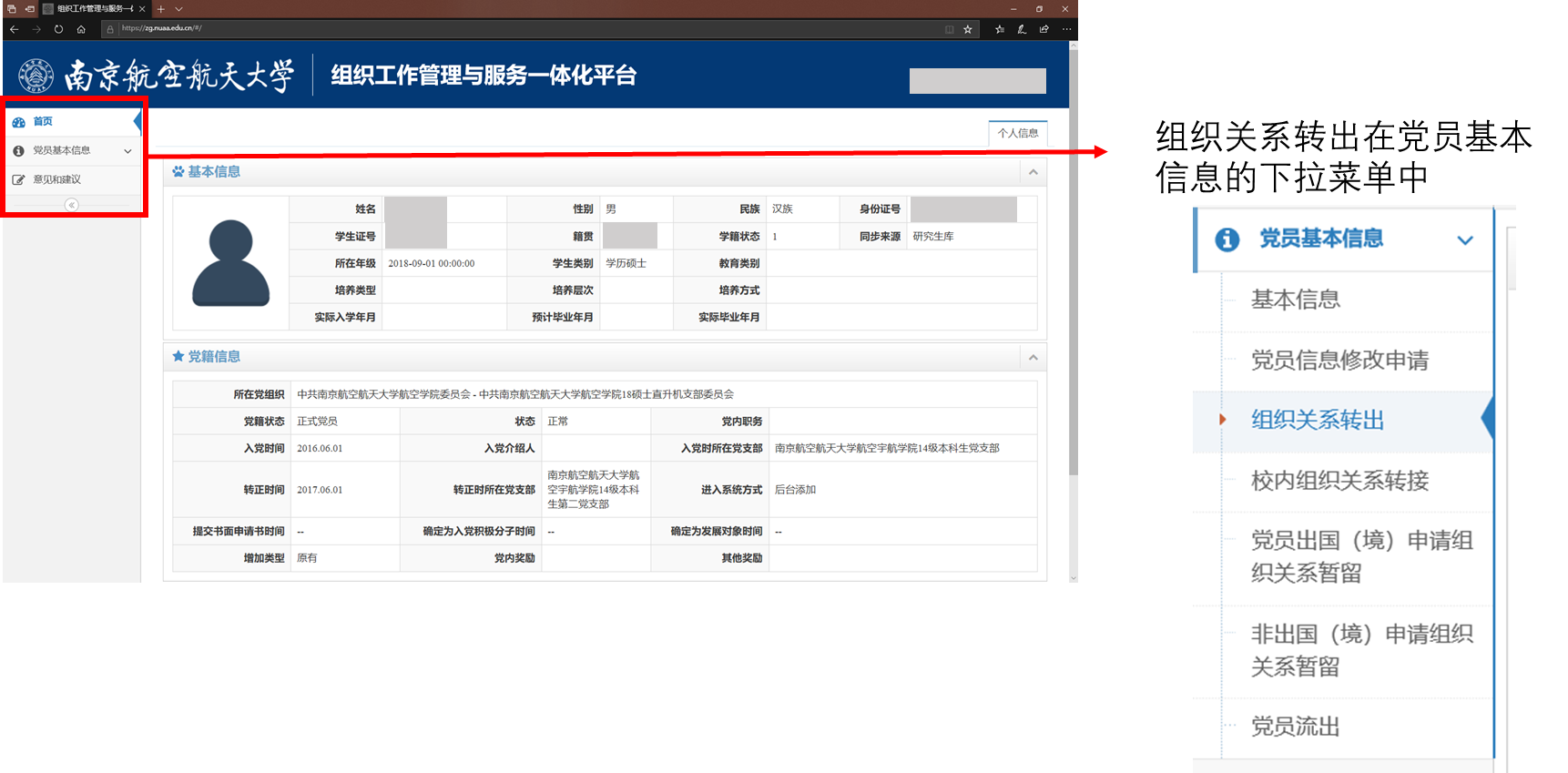 Step4：填写转出界面相关信息
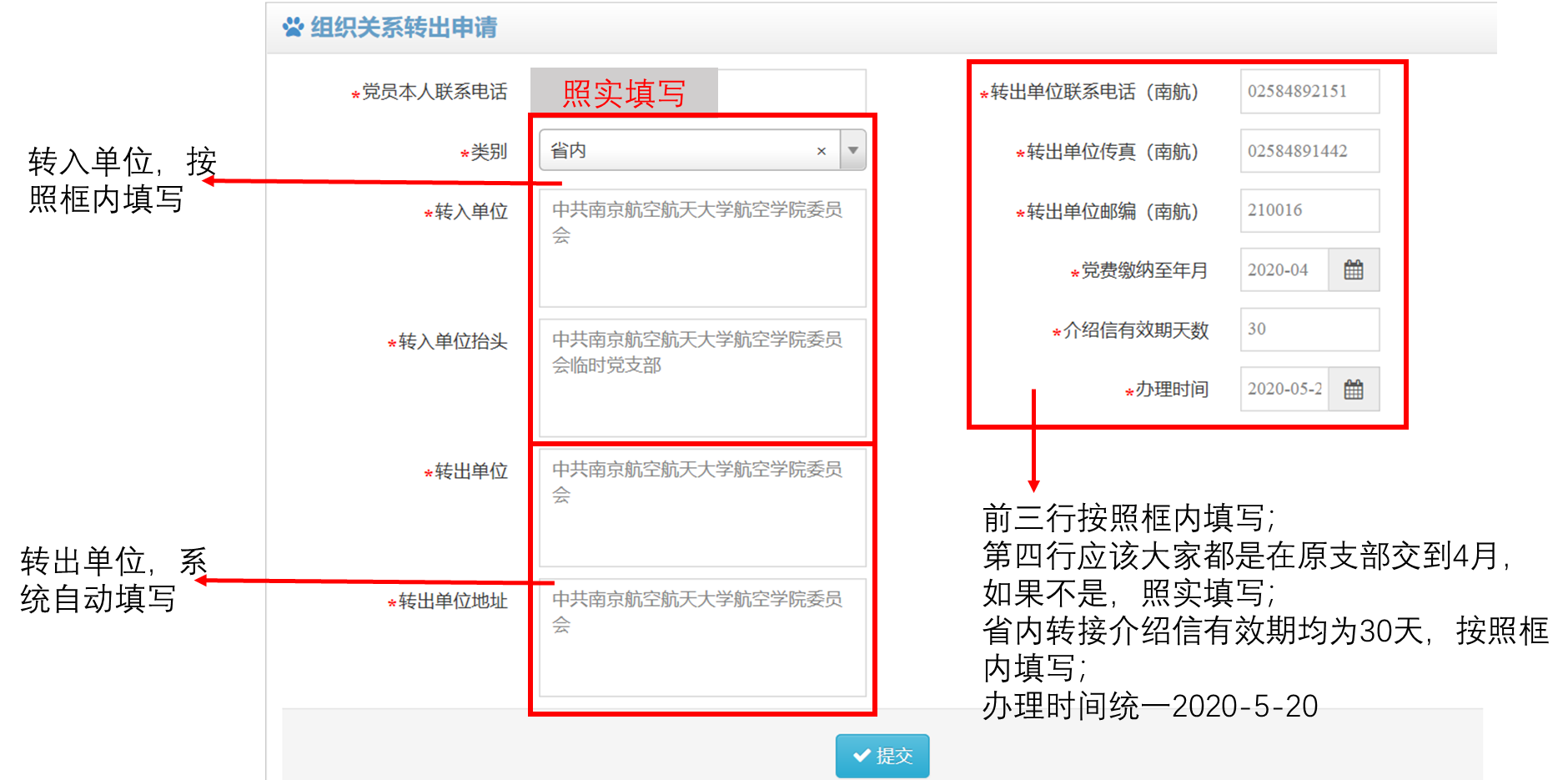 2022 04
2022 04
2022 04